Präsentation zur Distributoren-Compliance
DRO-Name
Tagesordnung
Präsentation zur Distributoren-Compliance - Juni 2023 - Öffentlich
Botschaft des Chief Ethics & Compliance Officer
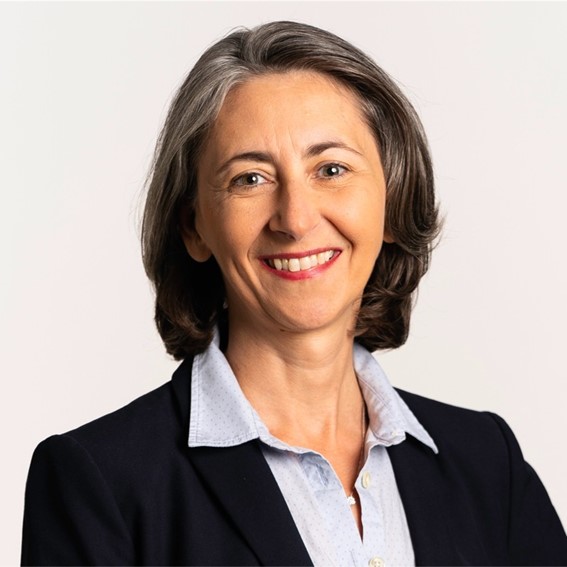 "Medtronic ist als ethisches und konformes Unternehmen anerkannt, das Integrität und ethische Praktiken überall dort fördert, wo wir tätig sind.  Geschäftspartner wie Sie sind ein integraler Bestandteil einer nachhaltigen Geschäftsstrategie, die alle geltenden internationalen Gesetze und Vorschriften, lokale Antikorruptionsgesetze, Verhaltenskodizes der Branche und unseren eigenen Ethikkodex einhält.  Wir verpflichten uns, unsere Position in Bezug auf Integrität und ethische Praktiken durch starke Geschäftspartnerschaften weiter zu verbessern. 

Vielen Dank für Ihre Unterstützung bei dieser wichtigen Initiative."
Tara Shewchuk
Präsentation zur Distributoren-Compliance - Juni 2023 - Öffentlich
Unsere Compliance-Anforderungen
Compliance-Anforderungen
Ein kurzer Rückblick
Präsentation zur Distributoren-Compliance - Juni 2023 - Öffentlich
Verantwortlicher Compliance-Leiter
Schlüsselelemente
Zu beachtende Punkte
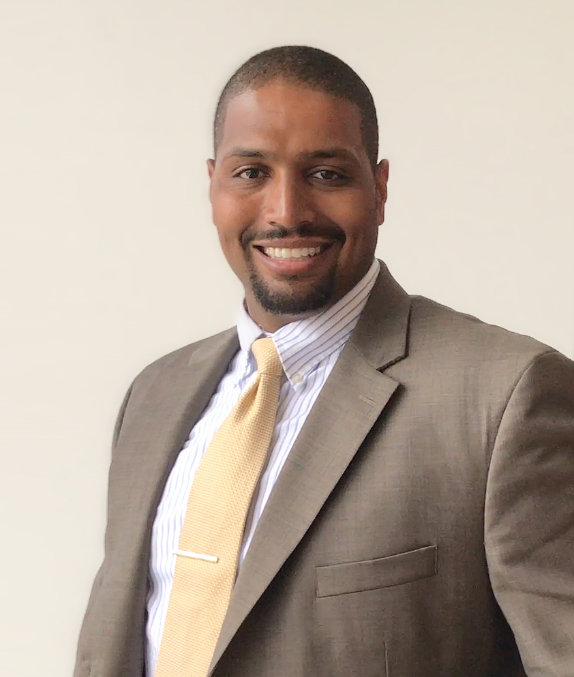 Die Aufgaben der Rolle lauten wie folgt:

Umsetzung und Überwachung von Compliance-Verpflichtungen
Ansprechpartner für interne Mitarbeiter und Medtronic 
Diese Rolle kann zusätzlich zu anderen Aufgaben (z. B. Rechtsberater; HR- oder Finanzmanager)
Sicherstellen eines angemessenen Dienstalters
Hat Ihr Vertriebspartner eine leitende Person als verantwortlichen Compliance-Leiter benannt?
Ist diese Person mit den Compliance- und Qualitätsverpflichtungen gemäß der Vereinbarung vertraut? 
Hält sich diese Person über Änderungen der Compliance-Anforderungen auf dem Laufenden?
Präsentation zur Distributoren-Compliance - Juni 2023 - Öffentlich
Compliance-Richtlinie
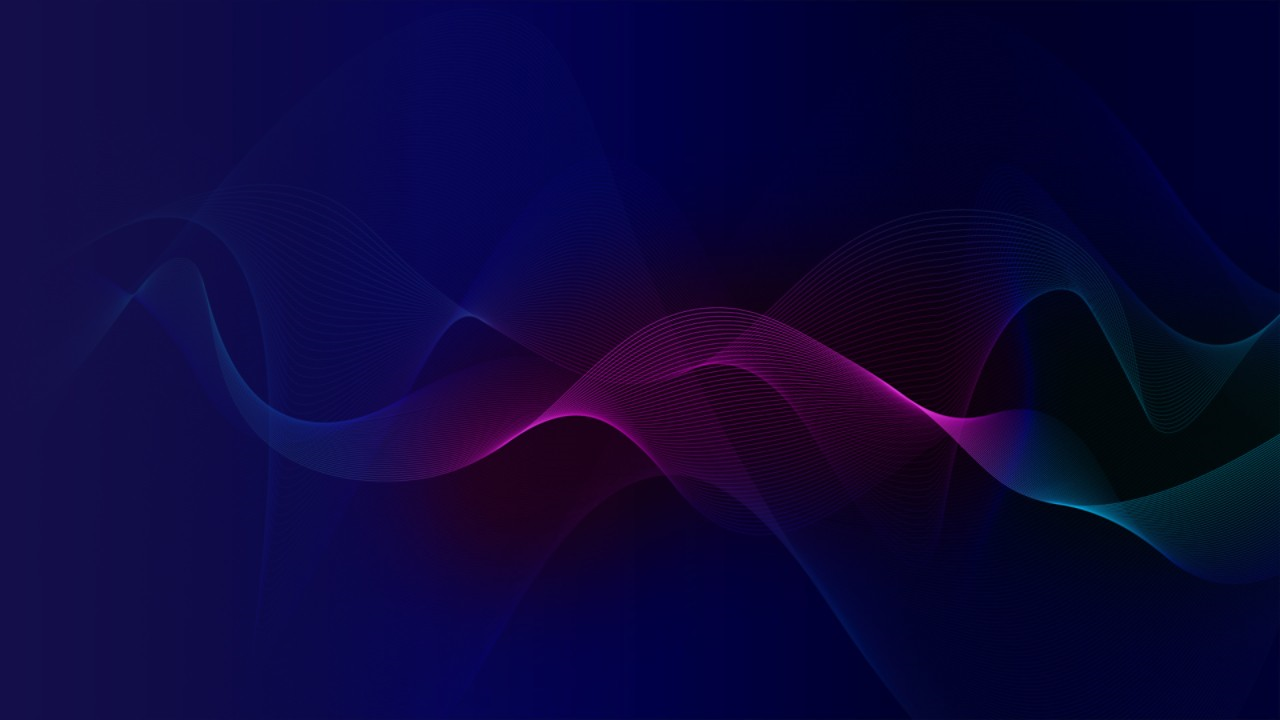 Schlüsselelemente
Zu beachtende Punkte
Referenzmaterialien
Schriftlich und an die Mitarbeiter kommuniziert
Sie muss folgende Bereiche abdecken:
Verpflegung und Gastfreundschaft
Spenden
Beratungsverträge
Fort- und Weiterbildung von Fachkräften im Gesundheitswesen
Ausschreibungen
Muster und Gratisware
Geschenke
Interessenskonflikte
Einsatz von Subdistributoren
Internationale oder lokale Branchenkodizes, die zu beachten sind
Muster-Verhaltenskodex
Do's und Don'ts
Teilnahmeformular für Mitarbeiterschulungen von Vertriebspartnern

 Link zu den Materialien
Hat Ihr Vertriebspartner einen Verhaltenskodex eingeführt, entweder den auf unserer Website bereitgestellten Musterkodex oder einen im Wesentlichen gleichwertigen?
Wurden der Kodex sowie seine Grenzen und Regeln den Mitarbeitern und Vertretern des Händlers, die Medtronic-Produkte verkaufen, mitgeteilt?
Präsentation zur Distributoren-Compliance - Juni 2023 - Öffentlich
Compliance-Schulung
Schlüsselelemente
Zu beachtende Punkte
Referenzmaterialien
Do's und Don'ts
Teilnahmeformular für Mitarbeiterschulungen von Vertriebspartnern
      
 Link zu den Materialien
Hat der Compliance-Verantwortliche Ihres Vertriebspartners an einer von Medtronic organisierten Compliance-Schulung teilgenommen? 
Hat Ihr Vertriebspartner Compliance-Schulungen für seine Mitarbeiter und Unterhändler durchgeführt?
Handelt es sich bei den angebotenen Schulungsinhalten um die von Medtronic oder ähnlichen?
Führt Ihr Vertriebspartner schriftliche Aufzeichnungen darüber, welche Mitarbeiter oder Unterbeauftragte wann geschult wurden?
Schulung durch Medtronic oder den von ihm benannten Verband oder Schulung durch den Vertriebspartner
Medtronic kann den Zugang zu Compliance-Schulungsressourcen erleichtern
Inhalte, die von Medtronic oder dem von ihm benannten Verband nach eigenem Ermessen bereitgestellt werden, oder gleichwertige Inhalte
Führen von Aufzeichnungen über Schulungen und Dokumentation der Schulungsinhalte.
Präsentation zur Distributoren-Compliance - Juni 2023 - Öffentlich
Unterverteiler
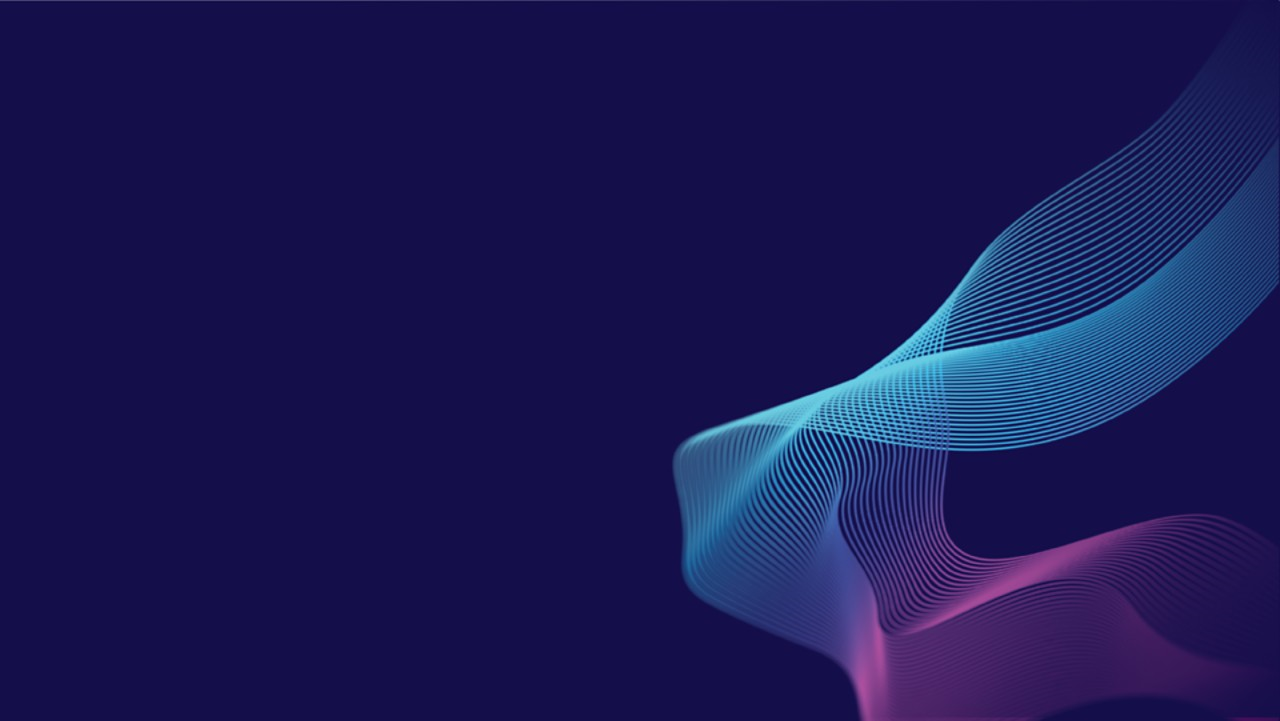 Schlüsselelemente
Zu beachtende Punkte
Referenzmaterialien
Stellen Sie Medtronic das ausgefüllte Formular "Benachrichtigung über die Nutzung von Unterbeauftragten" zur Verfügung, falls zutreffend
Partner sollten überprüft werden
Schriftliche Vereinbarungen müssen Compliance- und Audit-Klauseln in der gleichen Weise und nach dem gleichen Standard wie die Vereinbarung mit Medtronic enthalten.
Teilen Sie den Verhaltenskodex für Medtronic-Vertriebspartner
Benachrichtigung über den Einsatz von Subdistributoren
Due-Diligence-Quick-Check
Do's und Don'ts
Muster-Verhaltenskodex

 Link zu den Materialien
Verwendet Ihr Distributor Subdistributoren, um Medtronic-Produkte zu verkaufen?
Hat Ihr Händler Medtronic benachrichtigt?
Führt Ihr Vertriebspartner eine Due-Diligence-Prüfung für Subdistributoren durch, um sicherzustellen, dass sie kein Korruptionsrisiko darstellen?  
Benötigt Ihr Vertriebspartner eine schriftliche Vereinbarung?
Stellt Ihr Distributor sicher, dass Subdistributoren alle unsere Compliance- und Qualitätsanforderungen erfüllen?
Präsentation zur Distributoren-Compliance - Juni 2023 - Öffentlich
Bücher und Aufzeichnungen
Schlüsselelemente
Zu beachtende Punkte
Referenzmaterialien
Führen Sie Aufzeichnungen über Einkaufs-, Verkaufs-, Marketingausgaben und Schulungsprogramme für den in der Vereinbarung festgelegten Zeitraum und gemäß den lokalen Gesetzen
Medtronic (oder seinem benannten Vertreter) vollen und uneingeschränkten Zugriff zu gewähren 
Reichen Sie auf Anfrage einen Bericht über den Lagerbestand und die Verkäufe auf dem Markt nach Produkteinheiten ein
Verfügt Ihr Vertriebspartner über qualifiziertes Buchhaltungspersonal, um seine Finanzunterlagen zu führen?
Ist Ihrem Vertriebspartner bekannt, dass er auf Anfrage vollen Zugriff auf Medtronic-bezogene Aufzeichnungen gewähren muss?
Wurde Ihr Vertriebspartner aufgefordert, einen Bericht über den Lagerbestand und die Verkäufe auf dem Markt nach Produkteinheiten einzureichen, und wenn ja, hat er diese Informationen rechtzeitig eingereicht?
Verfügt Ihr Distributor über eine Möglichkeit, Datensätze für Medtronic-Transaktionen zu trennen?
Formular zur Kostenerstattung
Anfrageformular für Muster
Sponsoring-Vertrag
Benachrichtigungsschreiben des Beratungsvertrags an den Arbeitgeber von HCP
Do's und Don'ts
 Link zu den Materialien
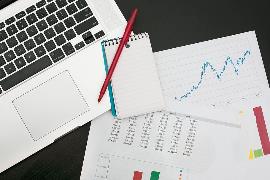 Präsentation zur Distributoren-Compliance - Juni 2023 - Öffentlich
Überlegungen zur Qualität
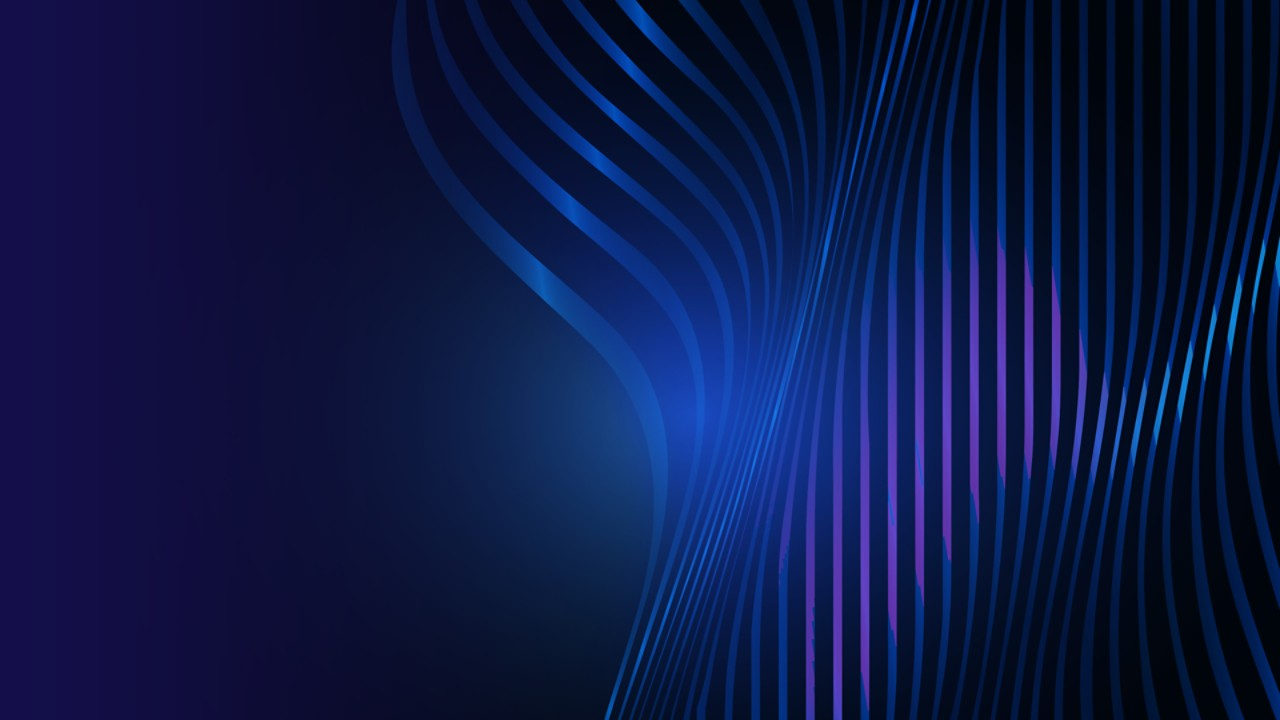 Schlüsselelemente
Zu beachtende Punkte
Referenzmaterialien
Ist Ihr Vertriebspartner mit den Tools zur Meldung von Reklamationen vertraut?
Hat Ihr Händler seine Mitarbeiter in Bezug auf die Qualitäts-/Regulierungsanforderungen geschult?
Wirbt Ihr Händler für eine andere Verwendung als die Herstellerkennzeichnung oder -anleitung?
Entsprechen die Lagermöglichkeiten Ihres Händlers unseren Anforderungen?
Verwendet Ihr Händler ein System zur Nachverfolgung von Produkten?
Hat Ihr Händler eine von Medtronic geforderte Maßnahme zur Umsetzung einer Korrekturmaßnahme vor Ort durchgeführt?
Benachrichtigen Sie Medtronic spätestens innerhalb von 48 Stunden über alle Produktreklamationen über das Reporting-Tool mPXR

Ausführen aller Maßnahmen, die von Medtronic zur Implementierung einer Korrekturmaßnahme vor Ort erforderlich sind

Sicherstellung der Rückverfolgbarkeit von Produkten

Verändern Sie nicht die Verpackung, etikettieren Sie das Produkt nicht neu und lagern Sie es im angegebenen Zustand

Bewerben Sie keine andere Verwendung als die Herstellerkennzeichnung oder -anweisungen
Qualitätsrichtlinien
Reporting-Tool für Produktreklamationen
Präsentation zur Distributoren-Compliance - Juni 2023 - Öffentlich
Interessenkonflikte
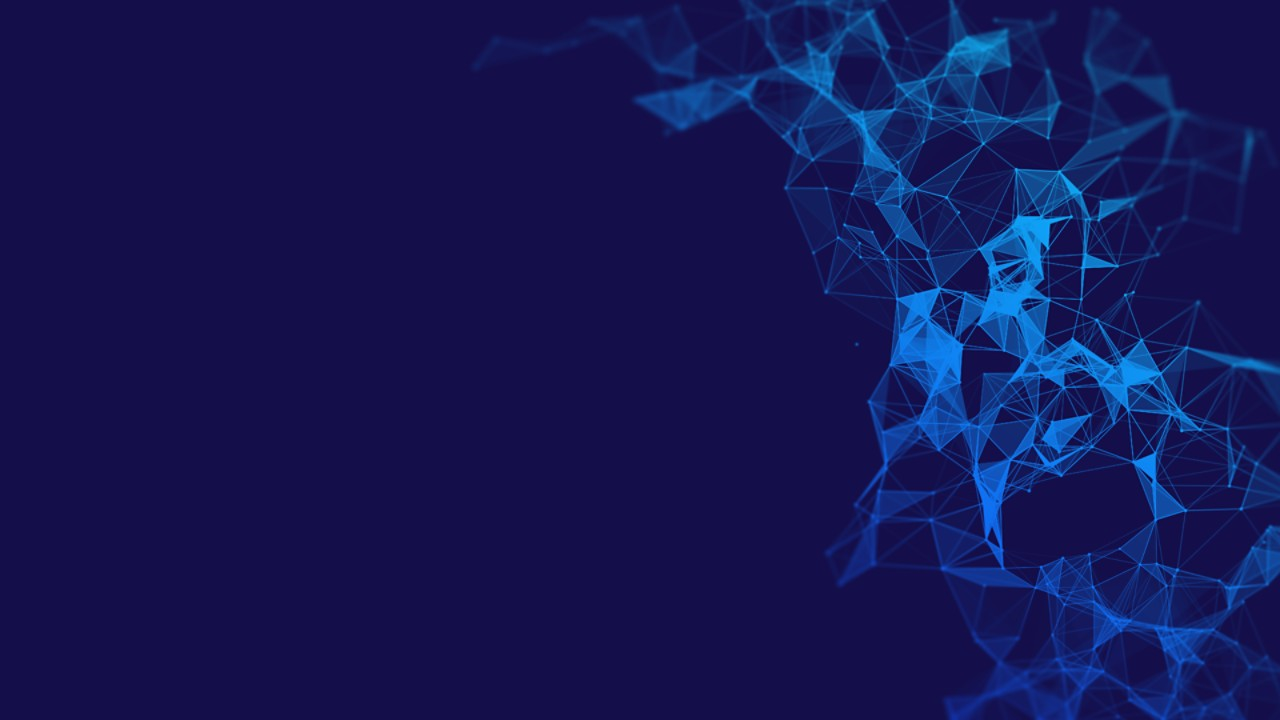 Schlüsselelemente
Zu beachtende Punkte
Referenzmaterialien
Ist Ihr Vertriebspartner mit einem Interessenskonflikt vertraut? 
Sind Ihrem Distributor Interessenskonflikte mit seinen Kunden oder mit Medtronic bekannt?
Schult Ihr Vertriebspartner seine Mitarbeiter und Untervertriebspartner in Bezug auf Interessenkonflikte?
Hat Ihr Vertriebspartner Medtronic über tatsächliche oder potenzielle Interessenkonflikte informiert?
Kennt Ihr Vertriebspartner die Medtronic-Hotline "Voice Your Concern Line"?
Do's und Don'ts
Erklärung zu Interessenkonflikten
Teilnahmeformular für Mitarbeiterschulungen von Vertriebspartnern
www.voiceyourconcernline.com

Link zu den Materialien
Offenlegung persönlicher Beziehungen zu Kunden, Regierungsbeamten oder Medtronic-Mitarbeitern
Offenlegung von Geschäftsbeziehungen (mit Ausnahme derjenigen, die zur Erfüllung vertraglicher Anforderungen mit Medtronic erforderlich sind) mit Kunden, Regierungsbeamten oder Medtronic-Mitarbeitern 
Offenlegung von Eigentum, anderen Anlagebeteiligungen oder von einem Kunden erhaltenen Vergütungen
Offenlegung anderer Informationen in Bezug auf eine Situation, die einen tatsächlichen oder vermeintlichen Interessenskonflikt darstellen könnte
Präsentation zur Distributoren-Compliance - Juni 2023 - Öffentlich
Fazit
IHR MEDTRONIC ANSPRECHPARTNER FÜR COMPLIANCE

[DRO-Name]
[DRO-Titel]
[DRO-E-Mail-Adresse]


MELDUNG EINES ANLIEGENS

Mitarbeiter von Vertriebspartnern müssen jegliches Verhalten im Zusammenhang mit Medtronic, das ihrer Meinung nach einen Verstoß gegen Richtlinien oder Gesetze darstellt, über ihre Geschäftsleitung, die Medtronic-Hotline (VOICE YOUR CONCERN Line) und die Rechts- oder Channel-Compliance von Medtronic melden.

"Voice Your Concern Line" Website und Helpline:
Gebührenfreie Hotline-Nummer: +1.800.488.3125
www.voiceyourconcernline.com
UNSERE PARTNERSCHAFT IST UNS WICHTIG

Als weltweit führender Anbieter von Medizintechnik, Dienstleistungen und Lösungen verpflichtet sich Medtronic zur Einhaltung höchster Integritätsstandards bei allen Geschäftspraktiken. 

Als unser Partner, der die Gesundheitsbedürfnisse unserer Kunden erfüllt, sind wir zuversichtlich, dass Sie unsere Compliance- und Integritätsziele teilen.

Wir danken Ihnen für Ihre Unterstützung dieses Programms und die weitere Zusammenarbeit.
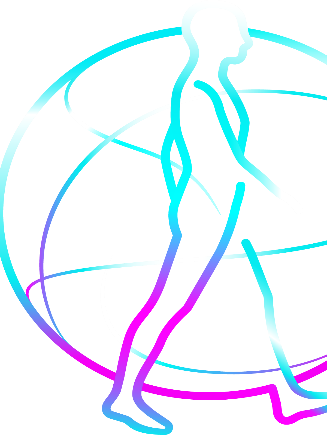 Präsentation zur Distributoren-Compliance - Juni 2023 - Öffentlich
Globale Channel-Compliance-Kontakte
Präsentation zur Distributoren-Compliance - Juni 2023 - Öffentlich
Vielen Dank